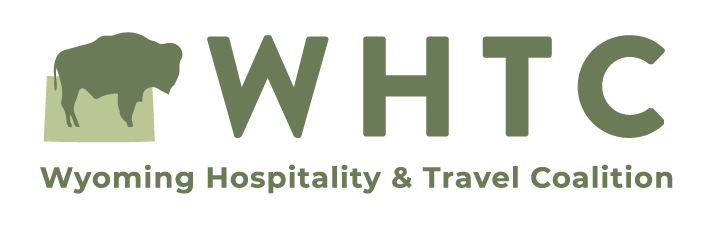 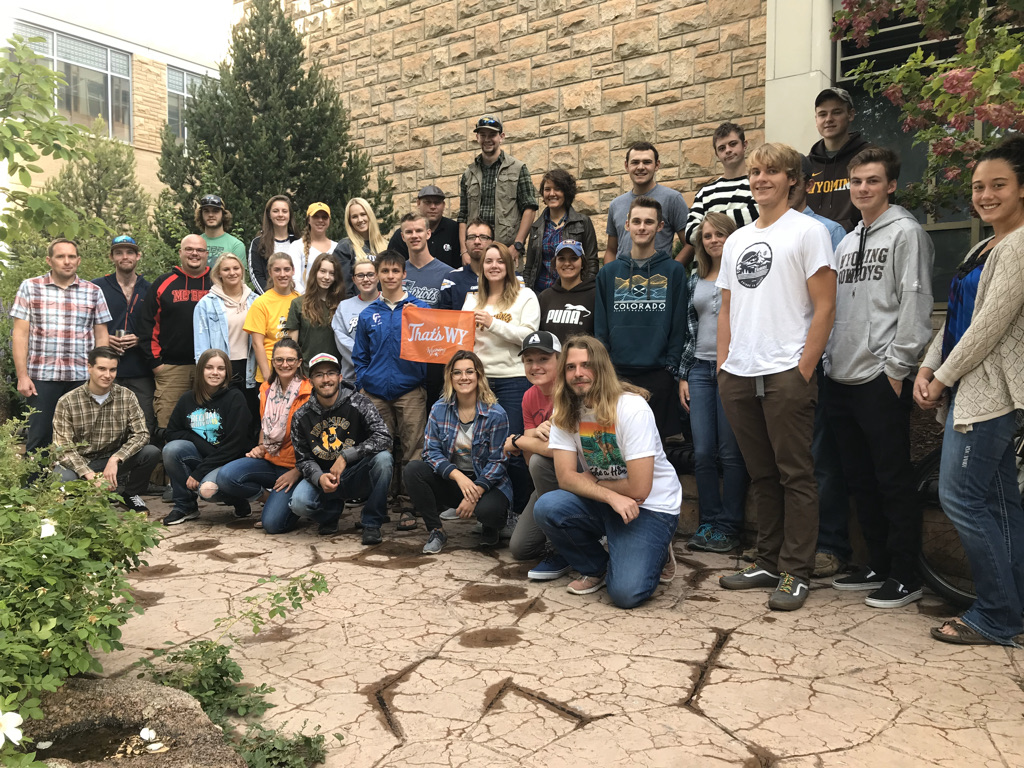 Workforce Panel
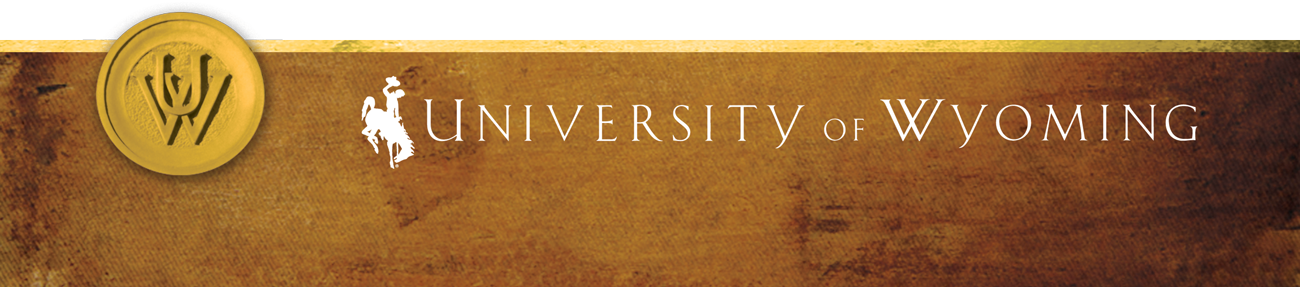 Meet your panelists
Dr. Dan McCoy, Interim Director, Wyoming Outdoor Recreation, Tourism and Hospitality (WORTH) Initiative 
Amy Madera, Director of Culinary and Hospitality Programs for Central Wyoming College
Molly Matthaei, Culinary Arts Instructor, Jackson Hole High School
Jordan Kobliska, Internship, and Employment Coordinator at the University of Wyoming
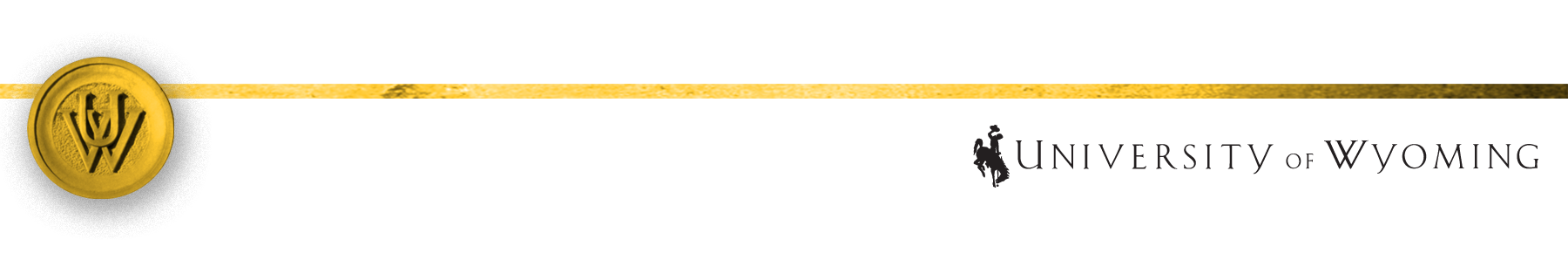 Agenda
Job growth projections
Labor force growth
Demographic shifts in the workforce
Discussion
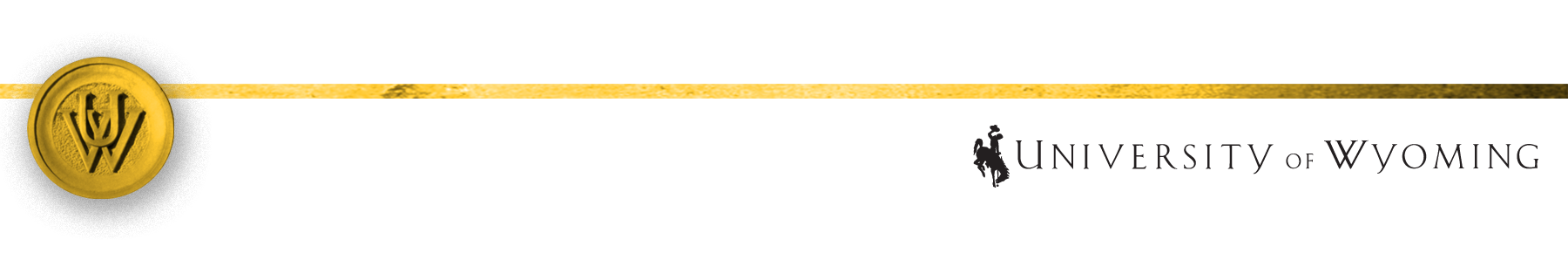 Job Growth from 2018 to 2030
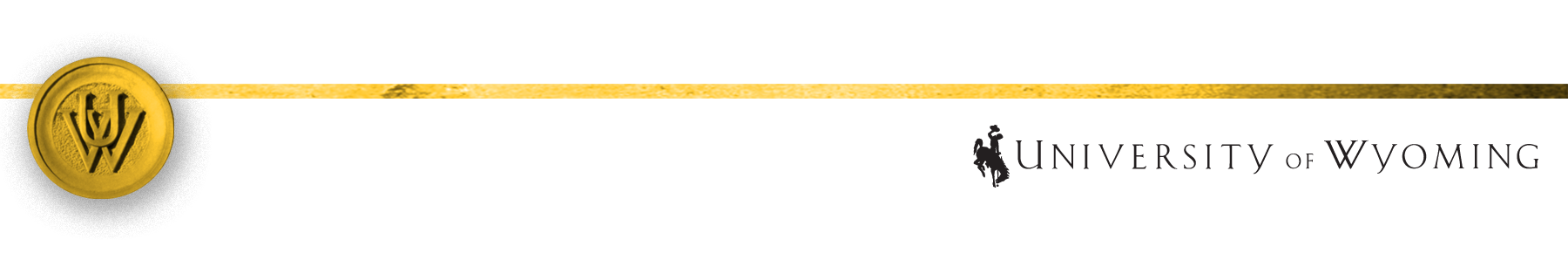 National Restaurant Association 2030 report
Wyoming Long- Term Industry and Occupational Employment Projections, 2020-2030
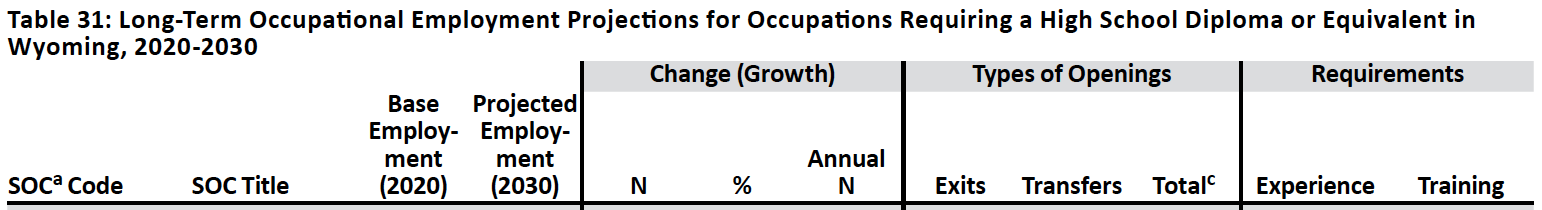 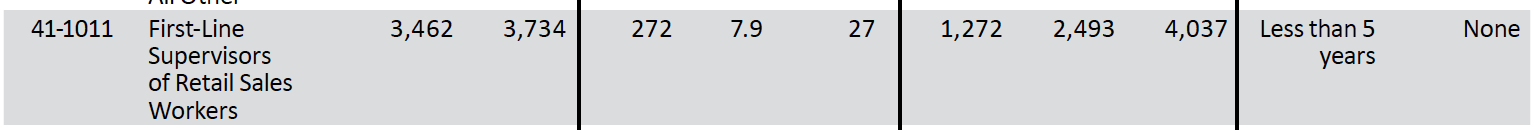 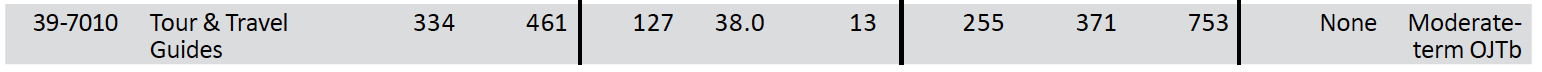 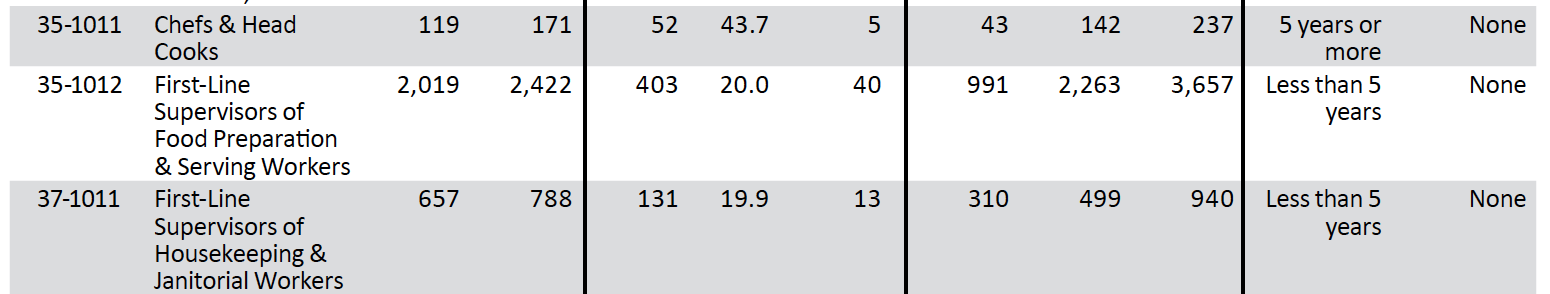 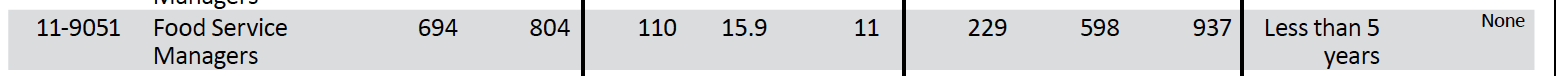 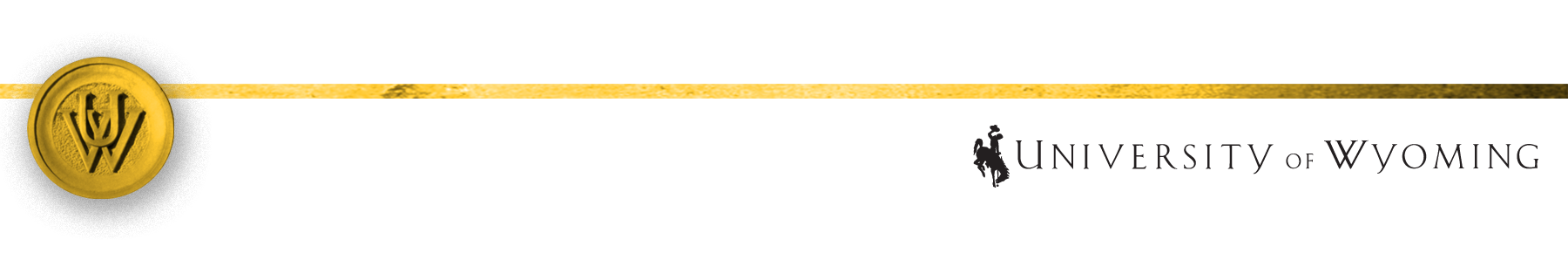 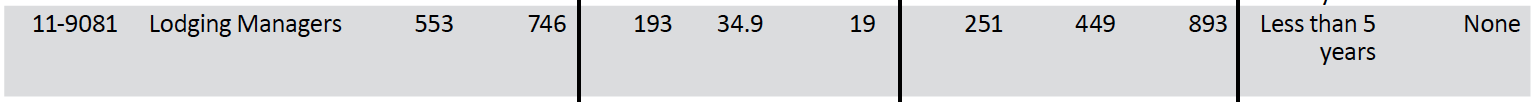 Wyoming Department of Workforce Services
Wyoming Long- Term Industry and Occupational Employment Projections, 2020-2030
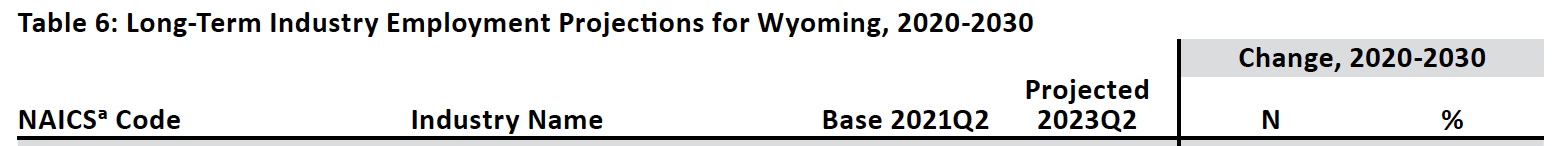 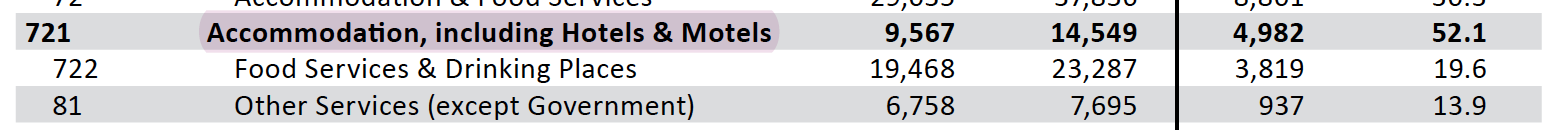 Statewide labor growth 15%
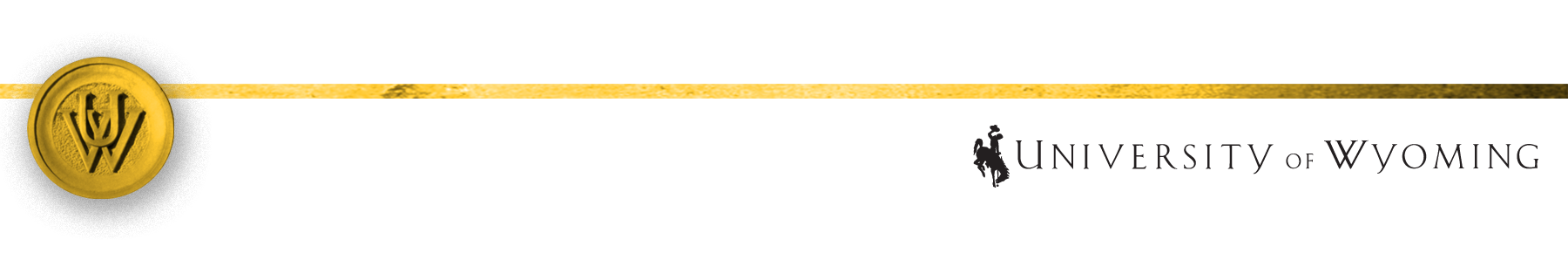 Wyoming Department of Workforce Services
U.S. Civilian Labor Force Growth
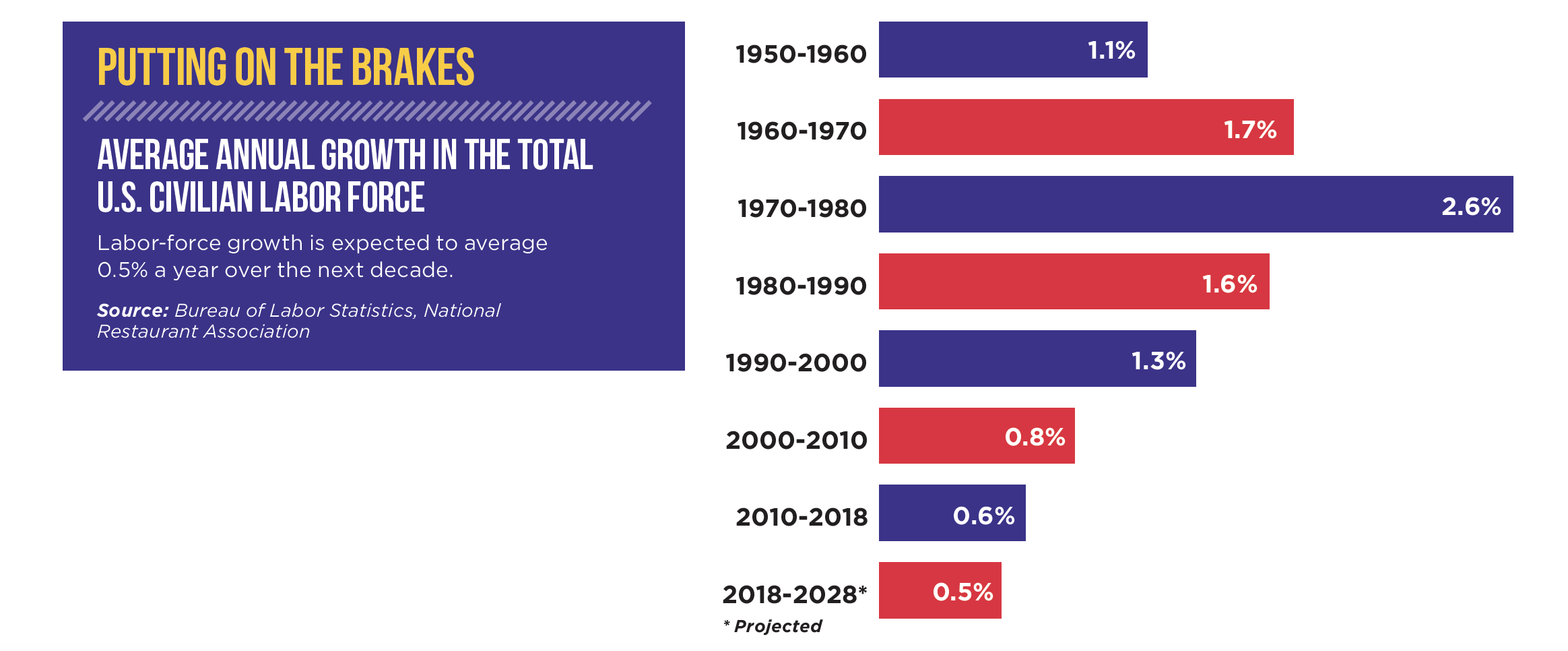 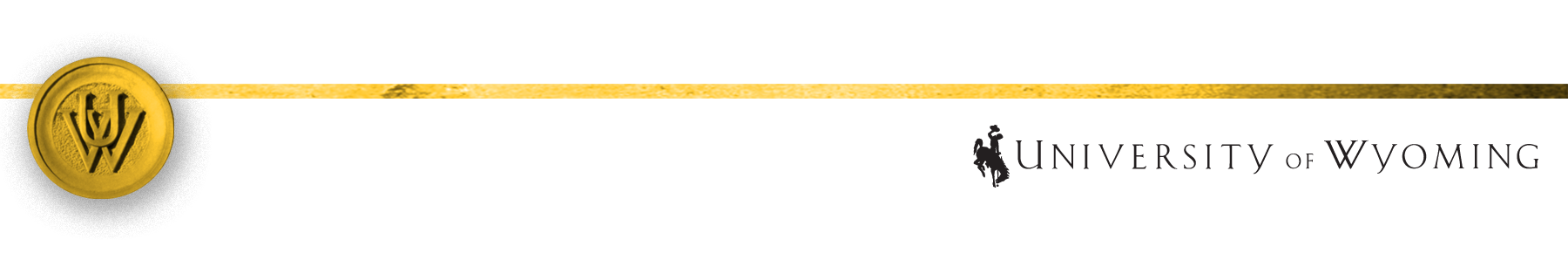 National Restaurant Association 2030 report
Projected change in the U.S. labor force by age, 2018 to 2028
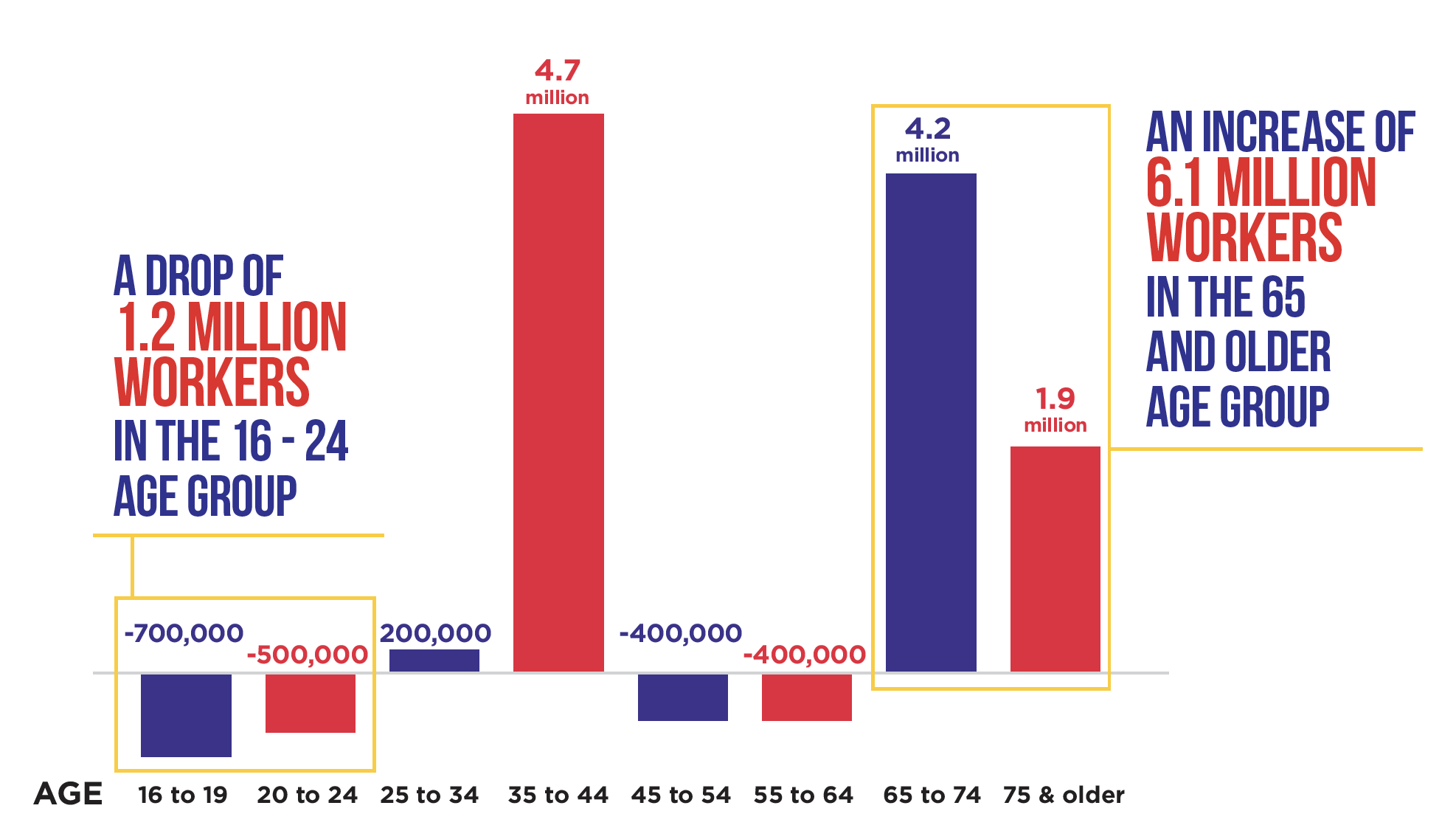 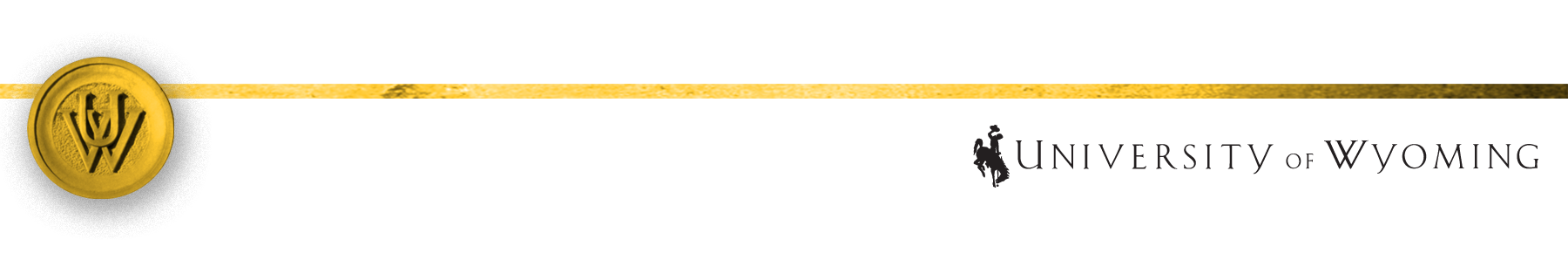 National Restaurant Association 2030 report
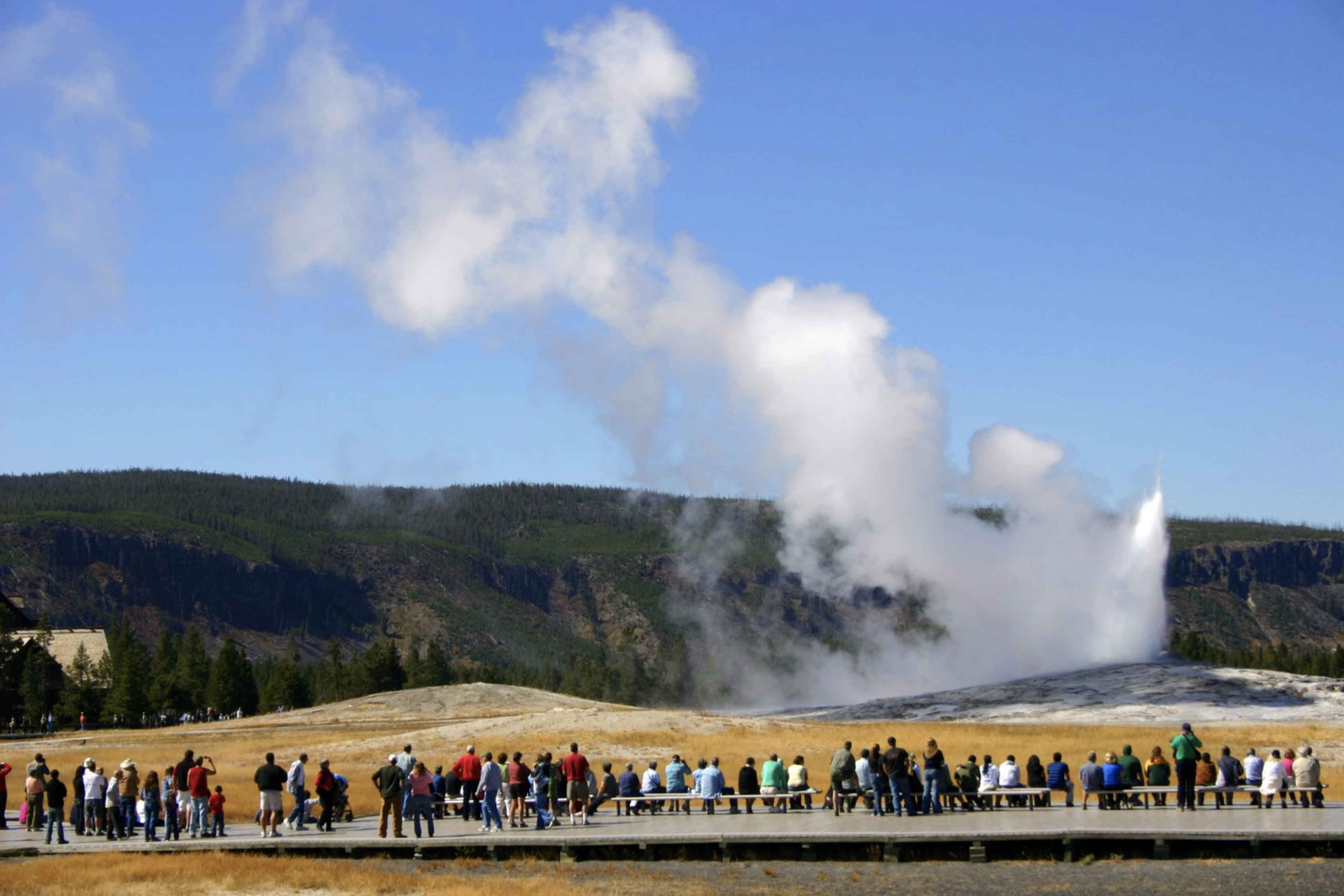 Discussion
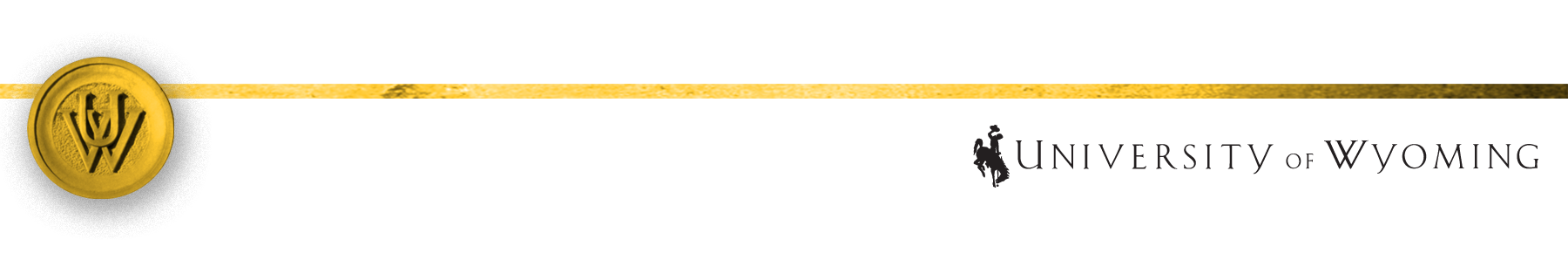 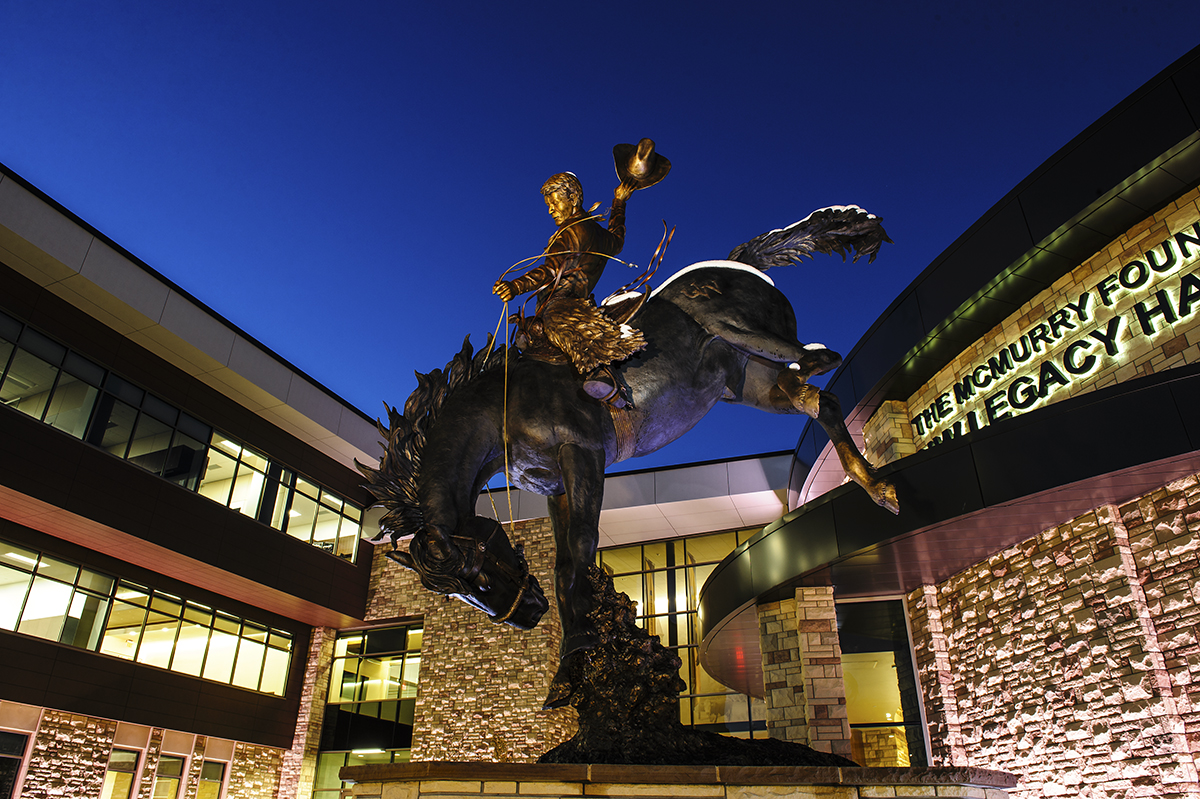 Thank you
Dan McCoy
dan.mccoy@uwyo.edu
Jordan Rebecca Kobliska jkoblisk@uwyo.edu
Amy Madera 
amadera@cwc.edu
Molly Matthaei
mmatthaei@tcsd.org